Школьная газета как средство речевого развития учащихся
Гречка Татьяна Ильинична,
учитель русского языка и литературы
МБОУ СОШ с.Кенада
«Юный журналист» (кружок по журналистике)
Школьная газета «Звёздочка»
* Рабочая программа «Юный журналист»
    рассчитана на 68 часов, которые проводятся     в течение года (по 2 часа в неделю)

   Курс позволяет учащимся выявить свои способности по литературе, истории, русскому языку.
Особенность данного кружка состоит в том, что он опирается на повторение, обобщение и систематизацию знаний по  литературному редактированию, культуре речи, расширяет сведения по лексике и грамматике.
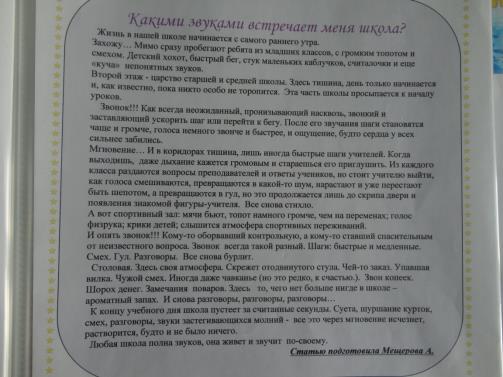 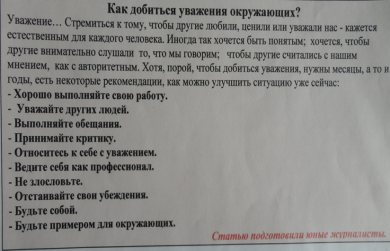 Занятия кружка учат правильно выражать свои мысли в устной и письменной форме, способствуют развитию творческих способностей, интереса к литературе, истории и другим наукам.
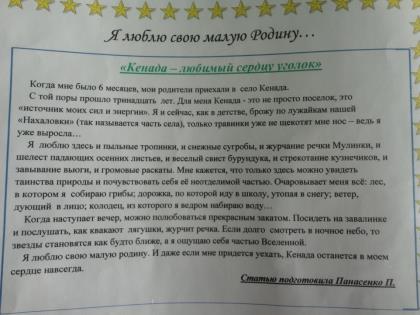 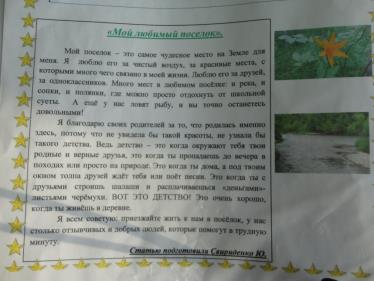 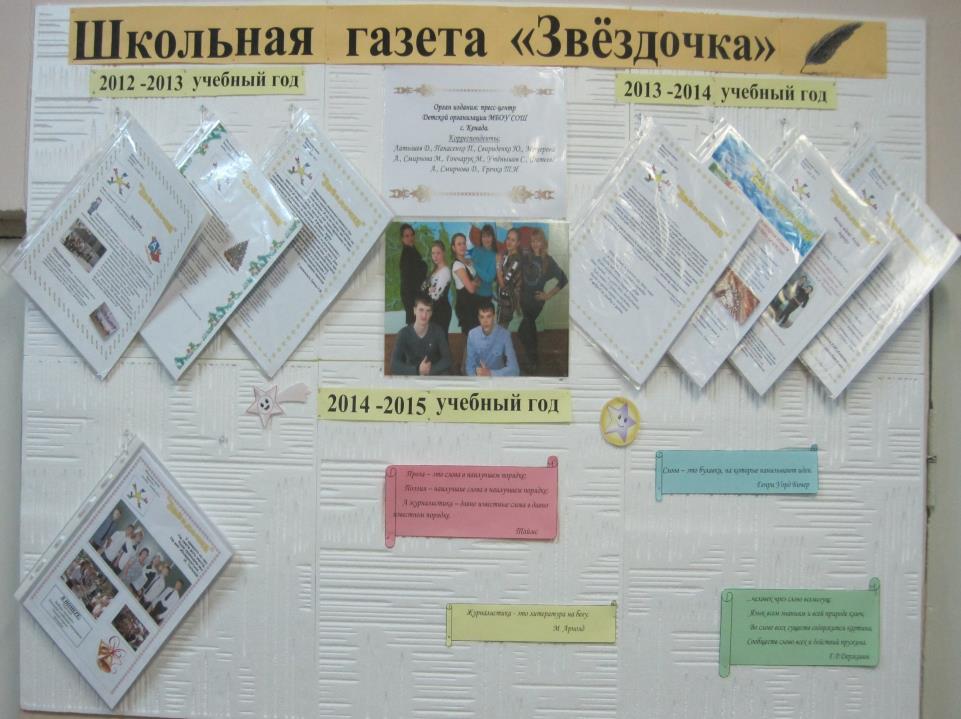 Школьная газета «Звёздочка».
Начало издания – 2011 год.
Газета – результат работы  учащихся 7-11 классов.
Разнообразные новости 
 Тематические подборки.
Школьные юбилеи, праздники, достижения
Рассказ о знаменитых выпускниках.
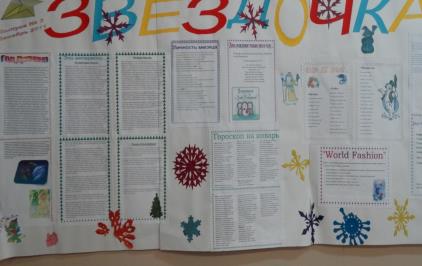 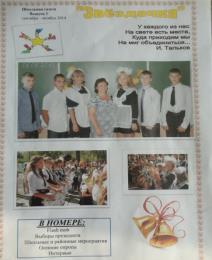 Рубрики:
Школьная страничка.
В ритме праздника.
Творческая страничка
Поздравления с праздниками.
Интервью с интересным человеком
Актуальные вопросы
Смешные случаи
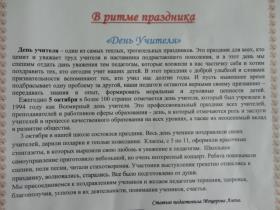 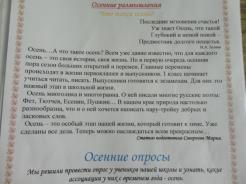 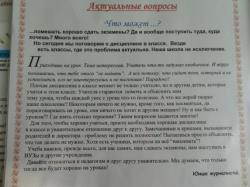 В связи с переходом на ФГОС Основного Общего Образования данная программа «Юный журналист » может стать основой для программы по внеурочной деятельности
Адрес школьного сайта: http://kenada.edu.27.ru